PREFEITURA MUNICIPAL DE JARINU
Secretaria de Finanças
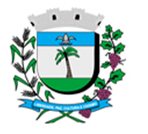 Audiência Pública L.D.O.Lei de Diretrizes OrçamentáriasExercício 2023
Bem Vindos
1
PREFEITURA MUNICIPAL DE JARINU
Secretaria de Finanças
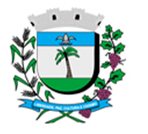 É uma  LEI DE INICIATIVA DO PODER EXECUTIVO que estabelece normas, metas e limites relacionados ao processo orçamentário, de acordo com o estabelecido na CONSTITUIÇÃO FEDERAL e na LEI DE RESPONSABILIDADE FISCAL (L.C.101/00).                    Sua elaboração é anual.
2
PREFEITURA MUNICIPAL DE JARINU
Secretaria de Finanças
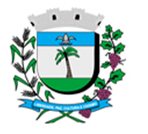 HISTÓRICO DA L.D.O.
BASE LEGAL
CONSTITUÇÃO FEDERAL DE 1988   Art. 165
LEI DE RESPONSABILIDADE FISCAL L.C. 101/00
Portaria 924 de 08 de julho de 2021. Aprovou 12° edição do Manual de Demonstrativos Fiscais - MDF
3
PREFEITURA MUNICIPAL DE JARINU
Secretaria de Finanças
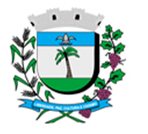 QUEM DEVE ELABORAR A L.D.O.
UNIÃO
DISTRITO FEDERAL
ESTADOS
MUNICIPIOS
4
PREFEITURA MUNICIPAL DE JARINU
Secretaria de Finanças
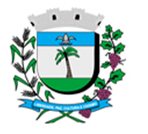 PRAZO PARA ENVIO AO LEGISLATIVO
P.P.A. 2022 À 2025 – Esta em Vigor
L.D.O. 2023 – Prazo 30 de Abril 
Constituição Estadual
L.O.A. 2023 – Prazo 30 de Setembro – Constituição Estadual
5
PREFEITURA MUNICIPAL DE JARINU
Secretaria de Finanças
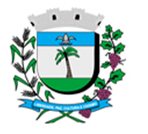 ABRANGÊNCIA DA L.D.O. NO MUNICÍPIO
PODER EXECUTIVO
PODER LEGISLATIVO
6
PREFEITURA MUNICIPAL DE JARINU
Secretaria de Finanças
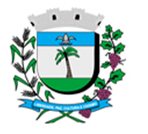 OBJETIVOS ESTRATÉGICOS
I- Desenvolvimento sustentável da cidade;

II- Gestão Ética, Democrática e Eficiente;

III- Desenvolvimento Urbano;

IV- Evolução na transparência pública.
7
PREFEITURA MUNICIPAL DE JARINU
Secretaria de Finanças
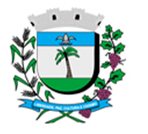 PRIORIDADES DA ADMINISTRAÇÃO
As metas da Administração Municipal para o exercício de 2023 estão estabelecidas por Programas e Ações;
Contendo: Programa, Ação, Indicador, Meta Física, Unidade de Medida e o Custo Financeiro.
8
PREFEITURA MUNICIPAL DE JARINU
Secretaria de Finanças
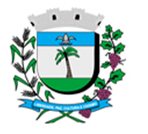 ORIENTAÇÃO PARA ELABORAÇÃO DA LOA
A Lei Orçamentária para 2023, obedecerá entre outros, ao Principio da Transparência e do Equilíbrio entre receitas e despesas. 
             Será elaborada pelas bases estabelecidas pelas ODS (Objetivos de Desenvolvimento Sustentável da ONU.
9
PREFEITURA MUNICIPAL DE JARINU
Secretaria de Finanças
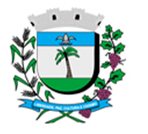 ORIENTAÇÃO PARA ELABORAÇÃO DA LOA
A Lei Orçamentária atenderá, na fixação da despesa e na estimativa da receita, atenção aos princípios de:
10
PREFEITURA MUNICIPAL DE JARINU
Secretaria de Finanças
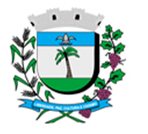 ORIENTAÇÃO PARA ELABORAÇÃO DA LOA
I- Prioridade de investimento nas áreas sociais;
II- Austeridade na Gestão dos recursos públicos;
III- Modernização na ação governamental;
IV- Princípio do equilíbrio orçamentário, tanto na previsão como na execução orçamentária.
11
PREFEITURA MUNICIPAL DE JARINU
Secretaria de Finanças
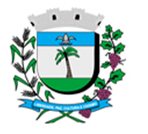 ORIENTAÇÃO PARA ELABORAÇÃO DA LOA
A Lei Orçamentária conterá reserva de contingencia que será fixada em no máximo 3 % da receita corrente liquida, prevista na proposta orçamentária.
12
PREFEITURA MUNICIPAL DE JARINU
Secretaria de Finanças
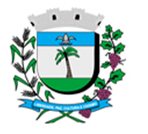 ORIENTAÇÃO PARA ELABORAÇÃO DA LOA
Serão consignados na Lei Orçamentária recursos financeiros à Câmara Municipal, para atendimento ao disposto no inciso III do § 2º do art. 29 A da Constituição Federal, repassados na proporção de 1/12 avos, até dia 20 de cada mês.
13
PREFEITURA MUNICIPAL DE JARINU
Secretaria de Finanças
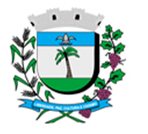 PREVISÃO DAS RECEITAS
14
PREFEITURA MUNICIPAL DE JARINU
Secretaria de Finanças
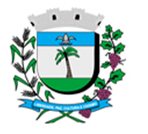 Estimativa das Receitas Orçamentárias
15
PREFEITURA MUNICIPAL DE JARINU
Secretaria de Finanças
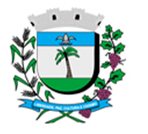 PREVISÃO DAS DESPESAS
16
PREFEITURA MUNICIPAL DE JARINU
Secretaria de Finanças
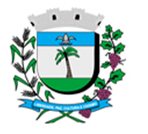 Despesa por Órgão e Unidades
17
PREFEITURA MUNICIPAL DE JARINU
Secretaria de Finanças
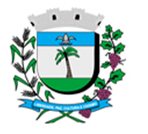 Despesa por Órgão e Unidades
18
PREFEITURA MUNICIPAL DE JARINU
Secretaria de Finanças
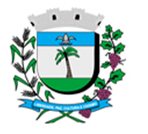 Despesa por Órgão e Unidades
19
PREFEITURA MUNICIPAL DE JARINU
Secretaria de Finanças
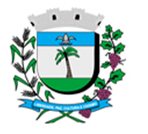 Despesa por Órgão e Unidades
20
PREFEITURA MUNICIPAL DE JARINU
Secretaria de Finanças
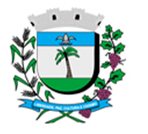 Despesa por Órgão e Unidades
21
PREFEITURA MUNICIPAL DE JARINU
Secretaria de Finanças
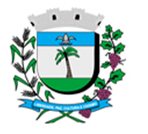 Despesa por Órgão e Unidades
22
PREFEITURA MUNICIPAL DE JARINU
Secretaria de Finanças
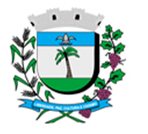 Despesa por Órgão e Unidades
23
PREFEITURA MUNICIPAL DE JARINU
Secretaria de Finanças
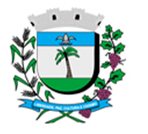 DESCRIÇÃO DOS PROGRAMAS
24
PREFEITURA MUNICIPAL DE JARINU
Secretaria de Finanças
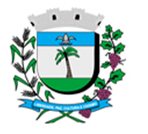 DESCRIÇÃO DOS PROGRAMAS
25
PREFEITURA MUNICIPAL DE JARINU
Secretaria de Finanças
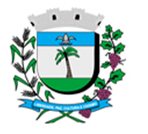 DESCRIÇÃO DOS PROGRAMAS
26
PREFEITURA MUNICIPAL DE JARINU
Secretaria de Finanças
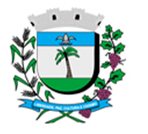 DESCRIÇÃO DOS PROGRAMAS
27
PREFEITURA MUNICIPAL DE JARINU
Secretaria de Finanças
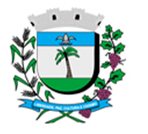 Obrigado a todos pela atenção !
28